Cliente
Dirección del cliente, n°
C.P. / Ciudad, país
CIF/NIF: XX-XXXXXXXX
N° de cliente: 123456
N° de propuesta: 20XX/XX
Fecha de propuesta: DD.MM.YYYY
Propuesta [Servicios a completar/nombre de la empresa]
Estimado [nombre del cliente],

Fue un placer hablar con ustedes sobre el nuevo proyecto de su empresa para [descripción del proyecto y objetivos]. 

Habiendo considerado todos los detalles sobre los que tratamos ayer, por favor, encuentre a continuación el presupuesto que he estimado en base a los servicios requeridos. 

Si tiene alguna pregunta sobre los precios o necesita añadir o eliminar alguna parte del trabajo, por favor, no dude en escribirme. 

Agradezco la oportunidad que me dan de enviarles esta propuesta y espero poder trabajar con ustedes.

Sinceramente,
John Doe
John Doe | Dirección | N.I.F.  
   +123 – 111 222 333   |   john.doe@business.com   |   www.johndoe.com
ESTIMATE
PLAZOS (Opcional):
Para completar el trabajo descrito en el presupuesto, necesitaré aproximadamente [10 semanas], dependiendo de la rapidez con la que reciba sus comentarios en cada etapa. Estoy disponible para empezar inmediatamente si acepta esta propuesta.
John Doe | Dirección | N.I.F.  
   +123 – 111 222 333   |   john.doe@business.com   |   www.johndoe.com
TÉRMINOS (Opcional):
 
Revisiones:
El proyecto incluye [X] horas de revision. Puedo cobrar cargos adicionales por cualquier tiempo que se necesite adicionalmente a una tarifa de [$X/hora]. Le comunicaré que el tiempo pactado se está terminando para ver si quiere exceder el tiempo acordado.  

Pago:
El importe presupuestado se pagrá de la siguiente manera: 
[20%] previo acuerdo
[80%] al concluir el trabajo

Solicito el pago inicial en los [7 días] siguientes de haber aceptado la propuesta. El pago final deberá efectuarse en los [14 days] siguientes a la finalización del proyecto Para pagos atrasados, hay un cargo por demora de [X%] adicional por mes en intereses. Para proyectos urgentes, el precio final aumentará un [10%]. 
 
Validez: 
Esta propuesta sólo es válida durante [XX days] a partir de la fecha de su envío.

Más términos:
Cancelación del contrato, confidencialidad, copyright, etc.
Powered by:
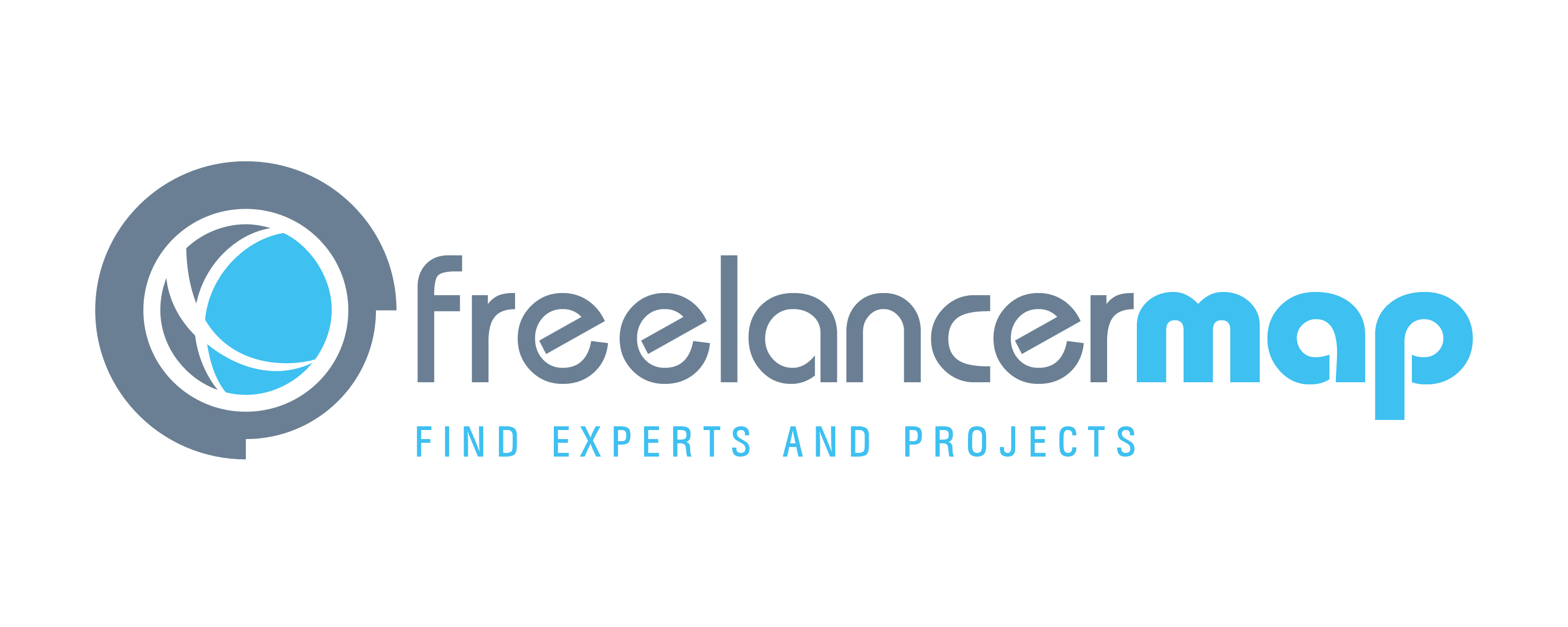 John Doe | Dirección | N.I.F.  
   +123 – 111 222 333   |   john.doe@business.com   |   www.johndoe.com